DE HOFNAR PRESENT & RESEARCH
The right to health and acces to health insurance


An institutional view on two Dutch Case Studies
Presented by drs. Marciano Daans
DE HOFNAR PRESENT & RESEARCH
Mandate
My mandate to speak to you here arises from a shared destiny on this issue 

&   

My expertise as a public administration scientist on institutional tasks
Presented by drs. Marciano Daans
DE HOFNAR PRESENT & RESEARCH
Abstract
The Hofnar has offered customized support and assistance to both victims and their employers (the board of governors) of the Tax Office and the National Police. 

Organizations, including company doctors, have no knowledge of exclusion, discrimination and racism and therefore do not know how this affects the health of employees. The result is that organizations remain reluctant to act.

A proper healthy policy for Europeans from African descent is what we need to further optimize their contribution to society.
Presented by drs. Marciano Daans
DE HOFNAR PRESENT & RESEARCH
Overview
01
05
Introduction
Recommendation
02
Contemporary Problems
06
Conclusion
03
Follow-Through problems
07
Spoken referents
Complementary perspectives
04
08
Reference list
Presented by drs. Marciano Daans
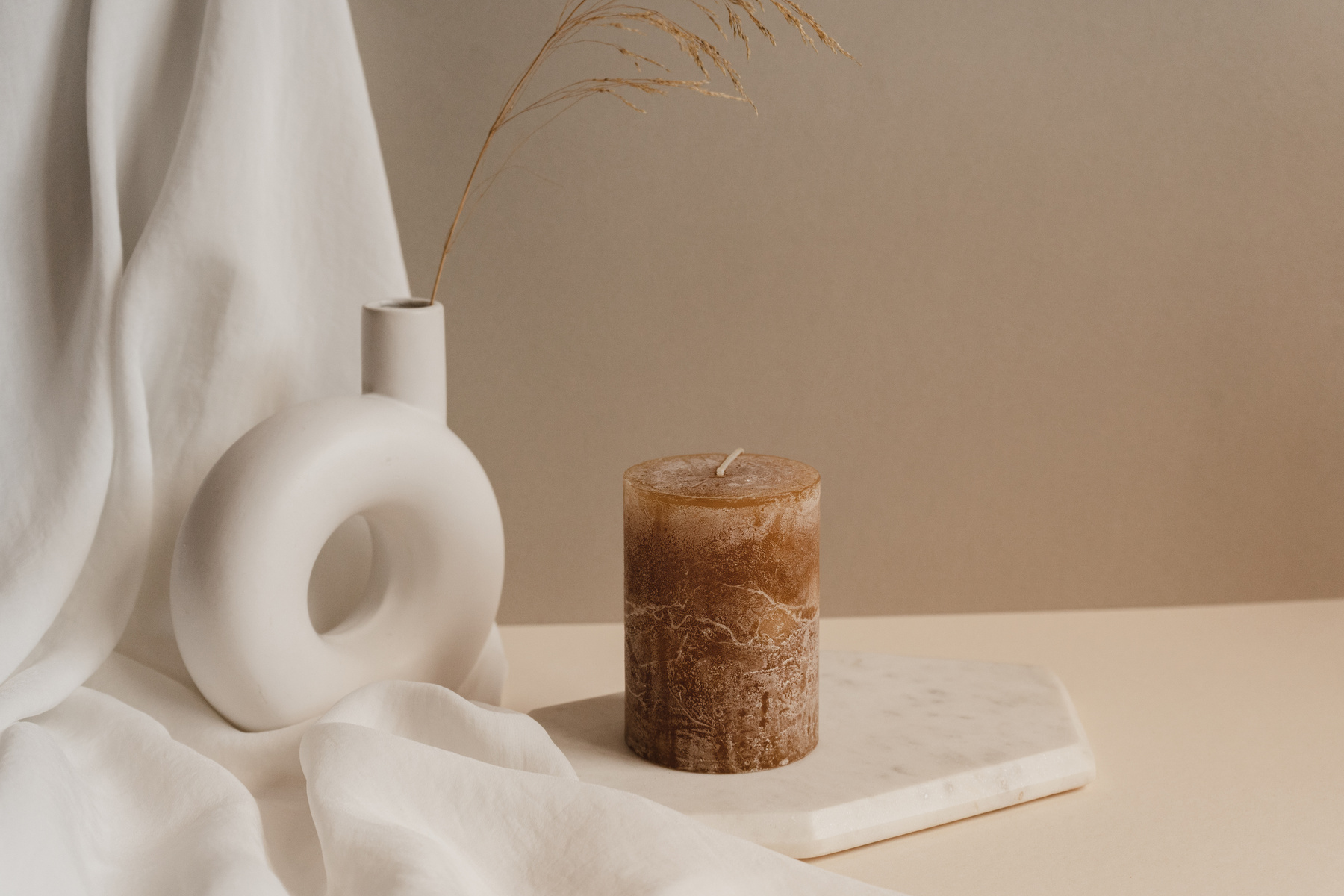 DE HOFNAR PRESENT & RESEARCH
Introduction
Too much effort is needed to convince policymakers that there is a lack of recognition, knowledge and experience about the health of Europeans of African descent. 

To put it straight: There is no other way to describe the global impact of George Floyd’s murder (Daans, Cityhall Councill Rotterdam, 2021
Presented by drs. Marciano Daans
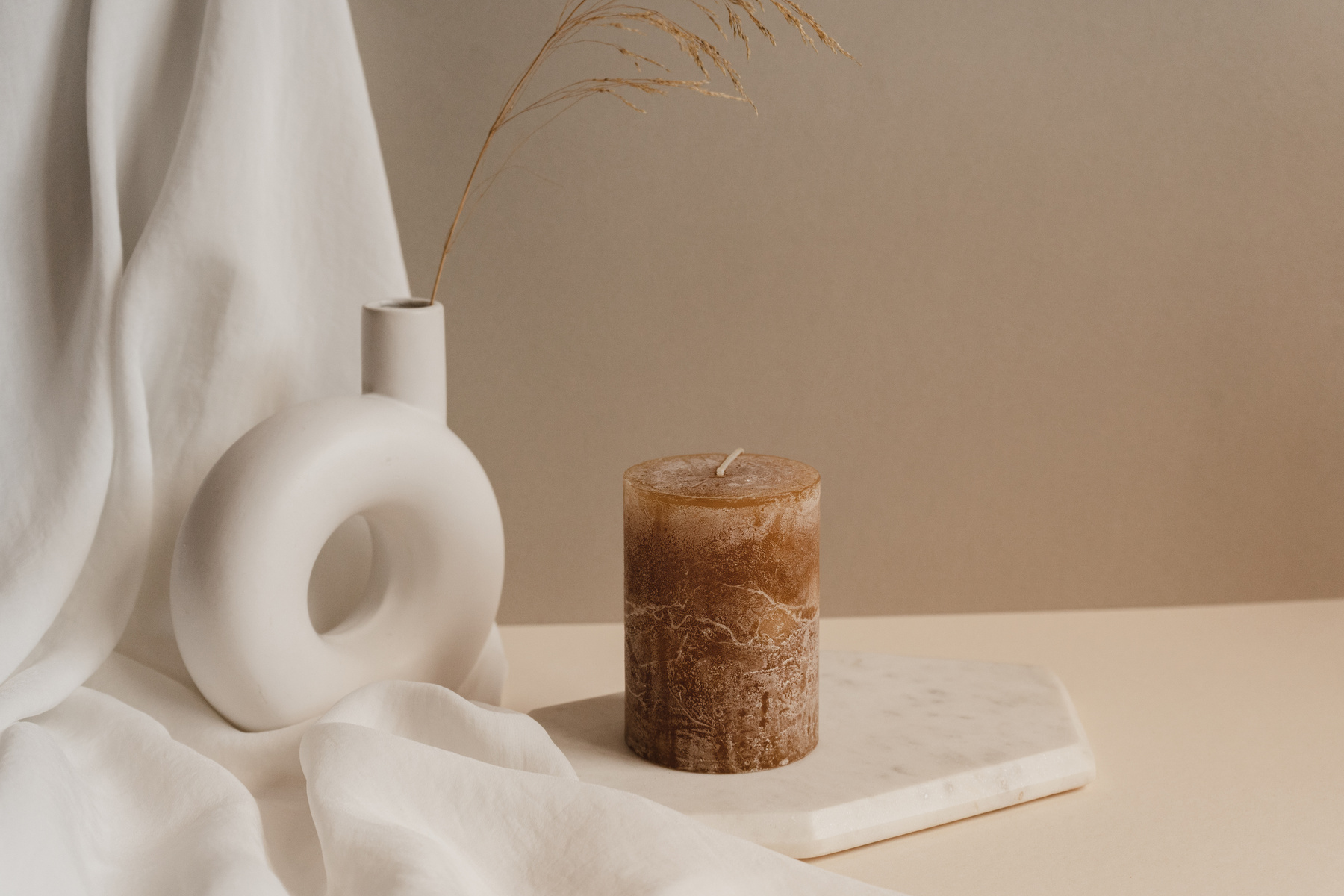 DE HOFNAR PRESENT & RESEARCH
Introduction
“They can deal with pain much better than other Europeans”

“Our contemporary medical knowledge carries within itself a postcolonial paradox”

European civil servants of African descent 

Dutch national institutions 
as CBS and SCP
Presented by drs. Marciano Daans
DE HOFNAR PRESENT & RESEARCH
Contemporary Problems
01
02
03
The Dutch National Tax Office Scandal 2004 - 2019
Documentary called “De Blauwe Familie” or the blue family - 2022
The Hofnar has offered customized support and assistance to both victims and their employers (the board of governors) of the Tax Office and the National Police.
Presented by drs. Marciano Daans
DE HOFNAR PRESENT & RESEARCH
Follow-Through Problems
Dutch Health System
Asks for more diversity
Organizations, including company doctors, have no knowledge of exclusion, discrimination and racism and therefore do not know how this affects the health of employees. 

The result is that organizations remain reluctant to act.
To this day, existing institutions such as trade unions, works councils and even the internal ombudsperson cannot provide any significance in recognizing and arranging the necessary care for public servants. 

All this is what we as the Hofnar Present  take care of.
Presented by drs. Marciano Daans
DE HOFNAR PRESENT & RESEARCH
Complementary philosophies
European perspectives
African perspectives
Every context – for example of the institution, the region or the target group - requires a different approach, or plurality”


Prof. dr. Paul Frissen
“African Humanism promotes human rights such as good care for everyone regardless of gender, nationality, skin color, without losing sight of critical thinking”.  


Prof. dr. S. Bosede-Oluwelu
Presented by drs. Marciano Daans
DE HOFNAR PRESENT & RESEARCH
Recommendation
1
2
3
Research into the long-term effects of racism and discrimination on the health of survivors
Research and specific recognition of PTSS and other trauma related illnesses as a direct consequence of prolonged racism
The inclusion of transcultural care in the basic scheme
Presented by drs. Marciano Daans
DE HOFNAR PRESENT & RESEARCH
Conclusion
We can stop this irrelevant paradox, only if there is a recognition for the missing knowledge and expertise by policy makers
Presented by drs. Marciano Daans
DE HOFNAR PRESENT & RESEARCH
Let’s start recognizing building with each other,

Thank you for your attention!
Presented by drs. Marciano Daans
www.dehofnarpresent.nl
DE HOFNAR PRESENT & RESEARCH
Some spoken referents
01
02
03
Mr. Yvel Blokland, Associate Advisor Safety & Transcultural between 2016 - current
Mr. L. Huyzer, Vice Chairman and Governor National Police, between 20222 and current
Mrs. M. Neervoort, Manager Youth Trauma Dutch Tax Scandal
04
05
06
More than 300 victims (14 - 30 yrs old) Dutch Tax Scandal between 2014 - current
More than 100 victims and ((managerial) employees Dutch National Police
Communityleaders, scientists, midfielorganizations, lots of governors etc...
Presented by drs. Marciano Daans
DE HOFNAR PRESENT & RESEARCH
Reference list
01
02
03
Prof. dr. S. Bosede-Oluwelu – Socrates and Orummila (2017). Ten Have Publishers
Prof. dr. J. Bussemaker – Zorg als sociale kwestie (2019). Leiden University of Medical Center
Dr. F. Fanon – Black skin, White Masks (2007). Grove Press / Atlantic Monthly Press
04
05
06
Prof dr. P. Frissen – De zorg vraagt om pluriformiteit (2021) Medisch Specialisten
Dr. A. Helberg-Proctor, A., M’charek, A., Meester, E. (2019). ‘Ras’ speelt ten onrechte rol in klinische besluitvorming. Medisch Contact
And others like: 

Fairclough, N., Discourse and social change (1992), Polity Press
Presented by drs. Marciano Daans